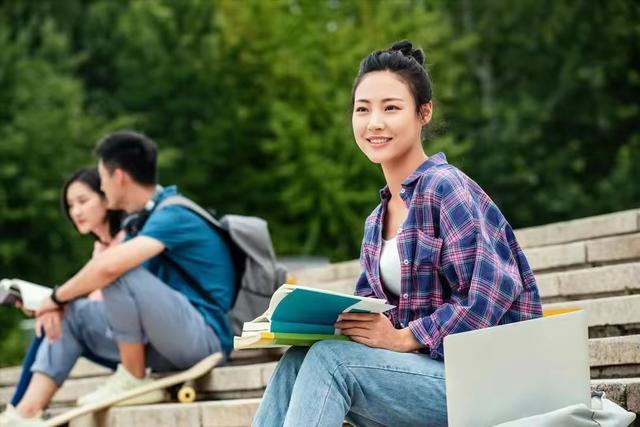 职教高考新实践实战篇·
英语
总主编	 宋玉馨	  毕 伟
主　编 	 陈栋良   何亚芸 陈 燕
模拟卷九
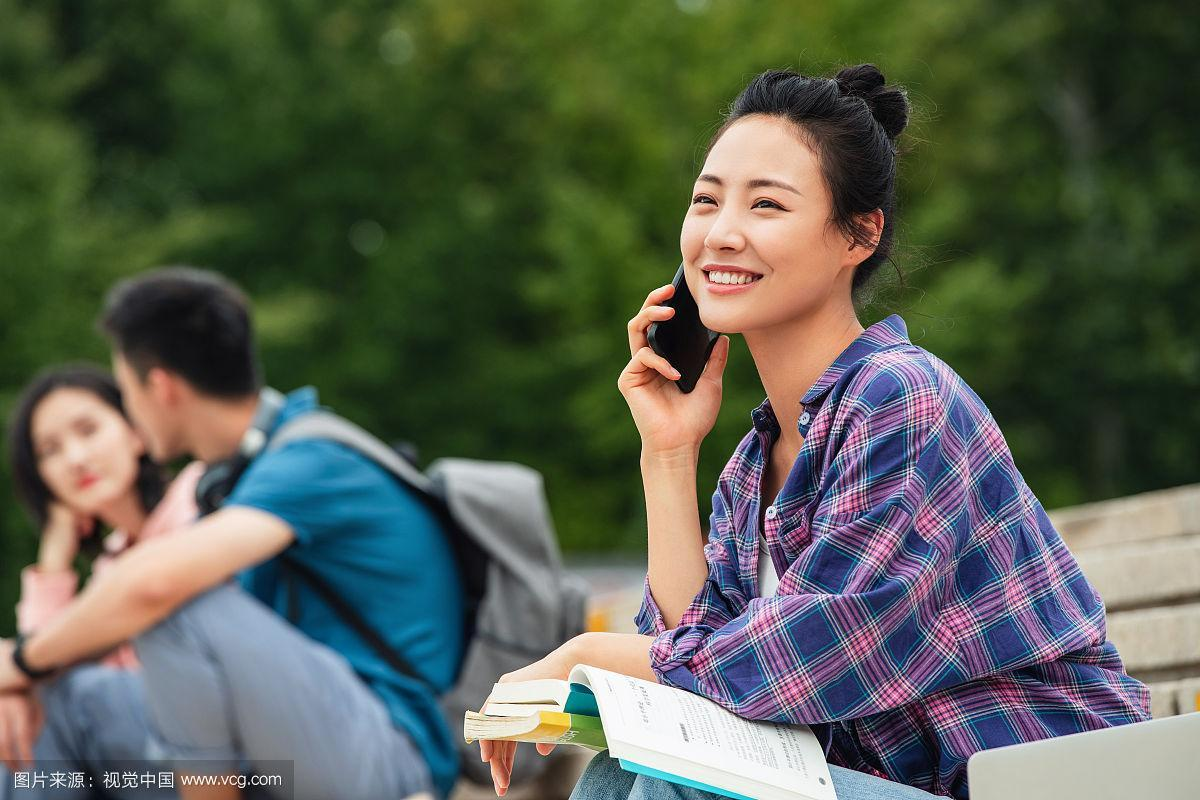 第一部分：语音知识
第二部分：情景交际
第三部分：词汇与语法知识
目录
第四部分：语篇知识
第五部分：语言技能知识
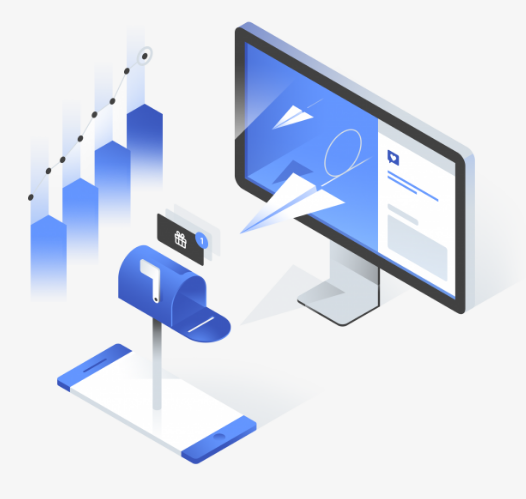 第一部分：语音知识
Home
第一部分：语音知识（共5小题，每小题1分，满分5分）
Ⅰ. 从A、B、C、D四个选项中选出画线部分读音与其他三项不同的选项。
(       ) 1. A. across 	B. long 	C. woman	 D. boss
C
解析：此题考查元音字母o的不同发音。其中A. across，B. long，D. boss三个选项中的字母o均发/ɒ/的音，只有C选项woman一词中的字母o发/ʊ/的音，故选C。
(       ) 2. A. took 	B. wood	 C. flood 	D. book
C
解析：此题考查元音字母组合oo的发音。只有C选项flood中的oo字母组合发/ʌ/的音，其余A. took，B. wood，D. book三个选项中的字母组合oo均发/ʊ/的音，故选C。
(       ) 3. A. gym	 B. page 	C. large 	D. gift
D
解析：此题考查辅音字母g的发音。其中A. gym，B. page，C. large三个选项中的字母g均发/dʒ/的音，只有D选项gift一词中的字母g发/g/的音，故选D。
(       ) 4. A. worth 		B. although 	C. thing 	D. think
B
解析：此题考查辅音字母组合th的发音。其中B选项although一词中的字母组合th发/ð/的音；其余A. worth，C. thing，D. think三个选项中的th字母组合均发/θ/的音，故选B。
(       ) 5. A. church 	B. Thursday 	C. return 	D. surprise
D
解析：此题考查r音节字母组合ur的发音。其中只有D选项surprise中的ur字母组合发/ə/的音，其余A. church，B. Thursday，C. return三个选项中的ur字母组合均发/ɜː/的音，故选D。
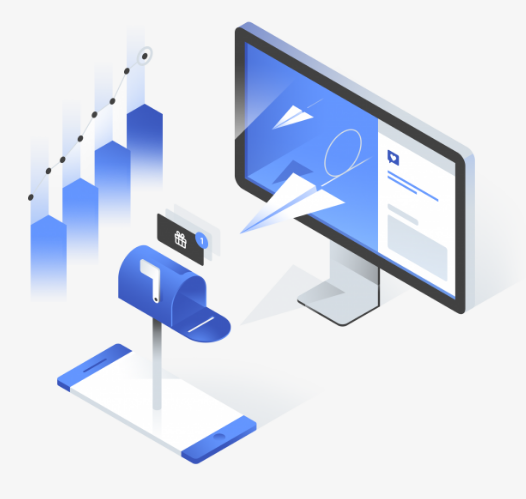 第二部分：情景交际
Home
第二部分：情景交际（共10小题，每小题1分，满分10分）
II. 阅读下列简短对话，从A、B、C和D项中选出最佳答案，将对话补全。
(       ) 6. —Please turn off the light when you leave the room.
               —_____
               A. I don’t mind. 			B. Yes, I think so.
               C. No problem. 			D. You’re right.
C
解析：对话第一句意为“当你离开房间时请关灯”。A选项“I don’t mind.”意为“我不介意”，B选项“Yes, I think so.”意为“是的，我同意”，D选项“You’re right.”意为“你是对的”，都不符合语境。C选项“No Problem.”意为“没问题”，符合语境。故选C。
(       ) 7. —Congratulations! Victor. 
               —_____
               A. You’re right. 			B. Thank you.
               C. Certainly. 				D. Take it easy.
B
解析：对话第一句意为“祝贺你！大赢家”。A选项“You’re right.”意为“你是对的”，C选项“Certainly.”意为“当然”，D选项“Take it easy.”意为“放轻松”，都不符合语境。B选项“Thank you.”意为“谢谢你”，对他人的祝贺表示感谢，符合语境。故选B。
(       ) 8. —James had a car accident and broke his leg on the 
                   way to work this morning.
               —_____
               A. Be brave. 				B. Don’t worry.
               C. I’m sorry to hear that.		 D. Calm down.
C
解析：对话第一句意为“詹姆斯今早上班路上遇到车祸，把腿给摔断了”。A选项“Be brave.”意为“勇敢点”，B选项“Don’t worry.”意为“别担心”，D选项 “Calm down.”意为“冷静点”，都不符合语境。C选项“I’m sorry to hear that.”意为“听到这个消息我很难过”，是表达同情和关心的方式，常用于回应某人的不好的消息或困难情况，符合语境。故选C。
(       ) 9. —_____
               —I’m looking for a pair of sports shoes.
               A. What’s up? 			B. What’s wrong with you?
               C. What can I do for you? 		D. What’s troubling you?
C
解析：对话第二句意为“我想买双运动鞋”。A选项“What’s up?”，B选项“What’s wrong with you?”，D选项“What’s troubling you?”含义都为“你怎么了？”，都不符合语境。C选项“What can I do for you?”意为“您要买什么吗？”，符合购物时的语境。故选C。
(       ) 10. —Thank you so much for your time.
                —_____
               A. Don’t worry about it. 		B. Not at all.
               C. I don’t mind. 			D. You too!
B
解析：对话第一句意为“感谢您的宝贵时间”。A选项“Don’t worry about it.”意为“别担心”，C选项“I don’t mind.”意为“我不介意”，D选项“You too!”意为“你也是！”，都不符合语境。B选项“Not at all.”意为“不客气”，符合语境。故选B。
III. 根据对话内容，从对话后的A—G七个选项中选出五个最佳选项。
W: May I help you, sir?
M: Yes. 11_____ 
W: When are you going to go?
M: 12_____ I’d like to get there as early as possible.
W: The earliest train is at 6:30 a.m., and it’s non-stop.
M: 13_____ 
W: Do you want a single or a return ticket?
M: 14_____ 
W: A return ticket saves about 10 percent of the fare.
M: 15_____ And the second class, please!
W: Here you are.
M: Thank you very much!
C
解析
A. I’ll have the cheaper one. 
B. How long will it take to get there?
C. I’d like some information about the train to Chengdu.
D. The day after tomorrow.
E. What’s the difference?
F. That’s a good choice for me.
G. How can I get to the train station?
解析
D
F
解析
E
解析
A
解析
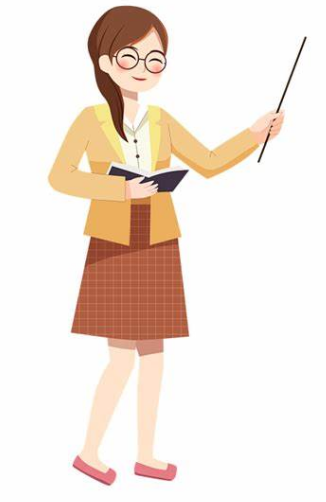 11. 解析：根据第一句“May I help you?”可推断，后一句应表明说话者想要做什么，再根据后面三句对话可以判断这是购票的场景，选项C“I’d like some information about the train to Chengdu.”（我想咨询一下开往成都的火车的信息。）符合题意，故选C。
Back
12. 解析：根据前一句“When are you going to go?”（你想什么时候走？）可知，回答应是时间，故选D。
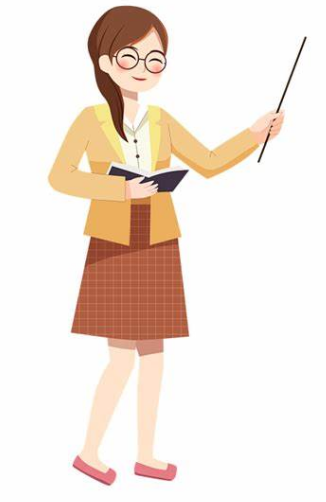 Back
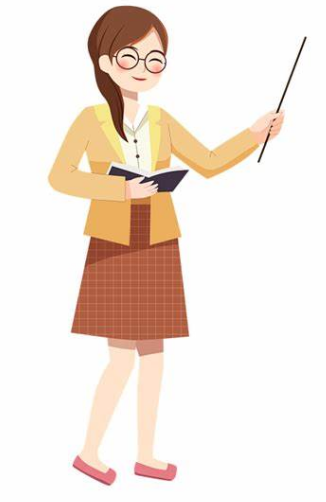 13. 解析：根据前一句“The earliest train is at 6:30 a.m., and it’s non-stop.”（最早的一班车是早上6:30的直达车。）可推断，回答应表达此趟车是否合适，选项F符合题意，故选F。
Back
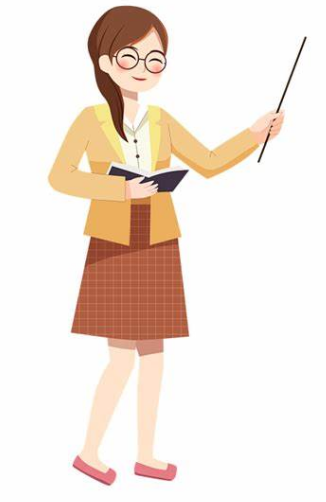 14. 解析：前一句提供了两种车票类型：single ticket（单程票）和return ticket（往返票），可推测下一句应会询问二者的区别，故选E。
Back
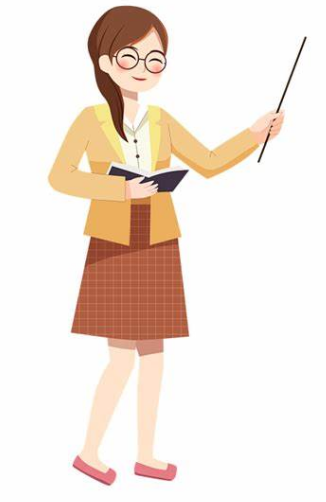 15. 解析：前一句“A return ticket saves about 10 percent of the fare.”（往返票可节省10%的费用。）表明了单程票和往返票的差价，由此可推断后面应回应决定要哪种票，故选A。
Back
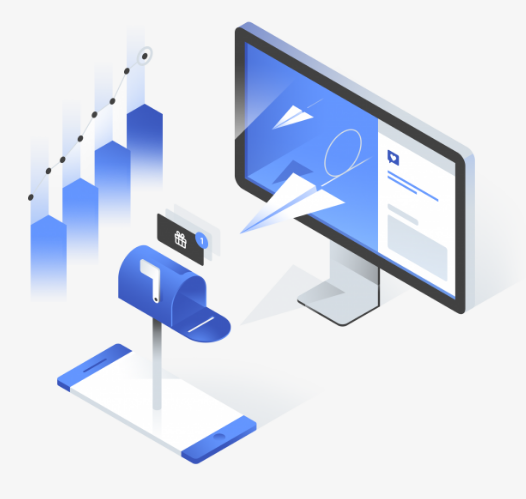 第三部分：
词汇与语法知识
Home
第三部分：词汇与语法知识（共25小题，每小题1分，满分25分）
IV. 从A、B、C、D四个选项中选出一个最佳选项。
(       ) 16. Ben usually has some _____ for breakfast.
A. breads and milk 		B. bread and milk
C. bread and milks 		D. breads and milks
B
解析：此题考查不可数名词。bread和milk都是不可数名词，没有复数形式，其后不能加s，故选B。
(       ) 17. Dave really likes driving. I think being a _____ is just right for 
      him.
A. doctor 		B. teacher 		C. farmer 		D. driver
D
解析：此题考查名词辨析。根据上文中“driving”和下文“right for”（适合的）可判断，D选项driver符合语义，故选D。
(       ) 18. I usually have _____ breakfast at seven o’clock in _____ 
           morning.
A. a; the 		B. /; the 		C. the; / 		D. /; a
B
解析：此题考查冠词。句意：我通常在早上七点吃早饭。第一个空，have breakfast（吃早餐），中间不加冠词；第二个空，in the morning（在早上）为固定搭配，故选B。
(       ) 19. My sister is friendly and she likes to share _____ books with 
others.
A. his 		B. her 		C. your 		D. their
B
解析：此题考查物主代词的用法。根据空格后为books（名词）可知，此处应该填形容词性物主代词，即her，故选B。
(       ) 20. I couldn’t find _____ in the English newspaper. So I took down 
some new words instead.
A. something interesting 			B. anything interesting
C. interesting something 			D. interesting anything
B
解析：此题考查复合不定代词的用法。形容词修饰复合不定代词要后置，故选B。
(       )  21. Tree Planting Day is _____ March 12th every year. 
A. at 		B. in 		C. on 		D. for
C
解析：此题考查时间介词用法。March 12th（3月12日），指的是具体的某一天，应用介词on，故选C。
(       )  22. After taking tennis classes, Tim is much _____ than last year. 
A. strong 	B. stronger 		C. strongest	 D. the strongest
B
解析：此题考查形容词的比较级。根据than可知，其后应用比较级，故选B。
(       )  23. The city of Chennai (金奈市) has seen severe flooding after 
    its _____ rainfall since 2015.
A. heavy 		B. heavier 	C. heaviest		 D. the heaviest
C
解析：此题考查形容词的用法。根据since 2015，可知句意为“在经历了2015年以来最大的降雨之后，金奈市发生了严重的洪水”，故空格处应使用最高级heaviest；又因为空格前有物主代词its修饰，故形容词的最高级前的the要省略。故选C。
(       ) 24. We _____ Lily since she was a little girl. She works as _____ as 
 her elder sister.
A. have known; hardly 			B. had known; hardly
C. knew; hard 				D. have known; hard
D
解析：此题考查时态和副词的用法。第一空结合时间状语“since she was a little girl”，可知句子应用现在完成时，因此用have known；第二空是“as…as”结构，并且修饰动词work，因此用副词hard，hardly意为“几乎不”。故选D。
(       ) 25. Lucy likes staying at home. She _____ goes travelling during 	      holidays.
A. often 	B. seldom 	C. sometimes	 D. usually
B
解析：此题考查副词辨析。often（经常），seldom（很少），sometimes（有时），usually（通常）。根据“Lucy likes staying at home.”（露西喜欢待在家里。）可知，她“很少”去旅行，故选B。
(       ) 26. About _____ of the teachers in our school are women teachers. 	  A. fourth five 		B. fourth fifth 
  C. four fifth 		D. four fifths
D
解析：此题考查分数的表示方法。分数的表达方法：分母用序数词，分子用基数词。当分子大于1时，分母的序数词加s。五分之四是four fifths，故选D。
(       )  27. Susan is busy making a fruit cake _____ it’s her mother’s 
  birthday today.
A. or 		B. but 		C. although		 D. because
D
解析：此题考查连词。根据“Lucy is busy making a fruit cake…it’s her mother’s birthday today.”（苏珊忙着做水果蛋糕， 今天是她妈妈的生日。）可知，主句和从句具有因果关系，应用because引导原因状语从句，故选D。
(       )  28. Online courses enable students _____ at their own pace.
A. learn 			B. learning 			
C. to learn 			D. to learning
C
解析：此题考查动词短语。enable sb. to do sth.意为“让某人有能力做某事”，此处应填to learn，故选C。
(       ) 29. My most memorable toy is a scooter. My sister and I practiced 
_____ it with one foot every day.
A. push	 B. pushed 		C. pushing 		D. to push
C
解析：此题考查动词短语。practice doing sth.意为“练习做某事”，故选C。
(       ) 30. I’m sorry. I _____ go now. It’s very late.
A. must 	B. can 	C. need 	D. could
A
解析：此题考查情态动词。must（必须），can（能，可以），need（需要），could（能，可以）。根据It’s very late.（很晚了）可知，天很晚了，必须得走了，故选A。
(       ) 31. Tom had to stay outside his house because he forgot _____ keys.
A. bringing 		B. brings 	C. brought 		D. to bring
D
解析：此题考查非谓语动词。根据题意“汤姆不得不待在家外面，因为他忘记了带钥匙”可知，这里考查句型forget to do sth.（忘记要去做某事），forget doing sth.意为“忘记曾经做过某事”，结合题意可知，这里应表示忘记要拿钥匙，后面接不定式，故选D。
(       ) 32. Our physics teacher told us that light _____ faster than sound.
A. travels			 B. traveled 
C. traveling 		D. to travel
A
解析：此题考查宾语从句的时态。根据句意“我们的物理老师告诉我们光速比声速快”可知，光速比声速快是一个客观真理，时态应该用一般现在时。从句主语（light）是单数形式，所以谓语动词用第三人称单数形式。故选A。
(       ) 33. Lanterns are often red because people think red _____ 
happiness and good luck.
A. cares for 			B. asks for 
C. stands for 			D. hopes for
C
解析：此题考查动词短语辨析。选项A. cares for（关心），选项B. asks for（请求，要求），选项C. stands for（代表，象征），选项D. hopes for（希望期待）。根据语境并结合选项可知，“红色代表着幸福和好运”符合题意，所以是stands for。故选C。
(       ) 34. Our class _____ in an aged care home (敬老院) next summer       
                 vacation.
A. volunteer			 B. volunteered 
C. have volunteered 		D. will volunteer
D
解析：此题考查一般将来时。根据next summer vacation（明年暑假）可知，此处要用一般将来时。故选D。
(       ) 35. Everybody _____ deeply after they heard the story.
A. moves 			B. moved 
C. is moved 			D. was moved
D
解析：此题考查被动语态。主语是Everybody，此处应该用被动语态，排除选项A和B；由heard确定，此处用一般过去时的被动语态，排除C，故选D。
(       ) 36. _____ exciting sport it is to climb the mountains!
A. How 			B. What 		
C. What a 		D. What an
D
解析：此题考查感叹句。根据exciting sport可知，这里的中心词是sport，是一个可数名词的单数形式，exciting为元音音素开头发音的单词。感叹句句型为“What+a/an+形容词+单数可数名词+（主语+谓语）!”，故选D。
(       ) 37. As China grows stronger and stronger, Chinese _____ in more 
and more schools out of our country. 
A. teaches 			B. is taught 
C. has taught 		D. was taught
B
解析：此题考查被动语态。根据“As China grows stronger and stronger”可知，此句为一般现在时态，又因为Chinese（汉语）与teach（教）为被动关系，应该用一般现在时态的被动语态，故选B。
(       ) 38. —Would you like some rice dumplings?
                 —_____ I don’t like rice dumplings. 
A. No, thanks. 			B. That’s all right. 
C. Don’t worry. 			D. Never mind.
A
解析：此题考查情景交际用语。选项A. No, thanks.（不，谢谢），选项B. That’s all right.（没关系），选项C. Don’t worry.（别担心），选项D. Never mind.（不要介意）。根据“I don’t like rice dumplings.”（我不喜欢粽子。）可知，答语为婉言谢绝“不，谢谢”，故选A。
(       ) 39. —_____ is the company from your home?
                —About one and a half hours’ ride.
                A. How long 	B. How often 	C. How soon 	D. How far
D
解析：此题考查疑问词的辨析。选项A. How long（多久）提问时段；选项B. How often（多久一次）提问频率；选项C. How soon（多久以后）提问时间；选项D. How far（多远）提问距离。根据题干“About one and a half hours’ ride.”可知，问的是距离。故选D。
(       ) 40. —We’re going to see a film with our parents tonight.
                 —_____.
                A. Enjoy your time. 				B. That’s all right. 
                C. You’re welcome. 			D. It’s a pleasure.
A
解析：此题考查情景交际。根据“We’re going to see a film with our parents tonight.”可知，此处应该对别人的活动表示祝福。选项A. Enjoy your time.（祝你们玩得开心）；选项B. That’s all right.（没关系）；选项C. You’re welcome.（不客气）；选项D. It’s a pleasure.（不客气）。只有A符合语境，故选A。
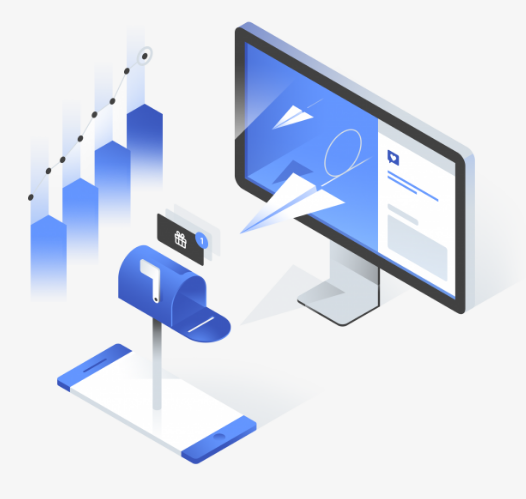 第四部分：语篇知识
Home
第四部分：语篇知识（共25小题，满分30分）
V. 完形填空（共10小题，每题1.5分，满分15分）
阅读下列短文，掌握其大意，然后从每题所给的四个选项中选出一个最佳选项。
What you do after studying could have an effect on how well you learn. However, many students aren’t 41 of it. Today we will introduce a way to 42 your learning: wakeful rest. 
 43 some students finish studying, they often go straight to another activity. They might play a video game or watch television.
(      ) 41. A. afraid 		B. careful 	C. aware 	D. proud
(      ) 42. A. affect 		B. improve 	C. continue 	D. prevent
(      ) 43. A. Because 		B. Before 	C. After 	D. While
C
解析
解析
B
解析
C
But a research 44 that resting after you study may help you remember 45 you have studied. Here is the idea: By 46 your activity after studying, your brain gets a chance to rest. More studies have shown the 47 of resting after learning, such as a better understanding and memory. So just rest 48 for five to ten minutes when you finish studying. Do not look at your phone, read stories 49 play games. It’s really easy and 50 .
(      ) 44. A. suggests 		B. tells 	C. talks 	D. knows
(      ) 45. A. that 		B. which 	C. what 	D. where
(      ) 46. A. reduce 		B. reducing 	C. reduces 	D. to reduce
(      ) 47. A. difficulties	B. benefits 	C. costs 	D. interest
(      ) 48. A. quite 		B. quitely 	C. quiet 	D. quietly
(      ) 49. A. or 		B. nor 		C. but 		D. and
(      ) 50. A. safe 		B. special 	C. helpful 	D. typical
A
解析
C
解析
B
解析
B
解析
D
解析
A
解析
C
解析
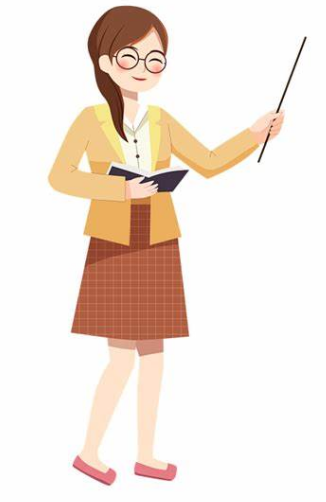 41. 解析：此题考查形容词的词义辨析。上句句意为“学习后的行为会影响学习效果”，本句表示“但是许多同学却没有意识到这一点”。选项A. be afraid of表示“害怕”，选项B. be careful of表示“当心”，选项C. be aware of表示“意识到”，选项D. be proud of表示“感到自豪”，故选C。
Back
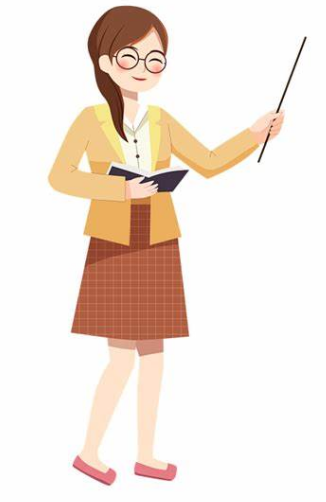 42. 解析：此题考查动词的词义辨析。句意：今天我们将介绍一个提高学习效果的方法。选项A. affect表示“影响（常指消极影响）”；选项B. improve表示“提高”；选项C. continue表示“继续”；选项D. prevent表示“阻止”；故选B。
Back
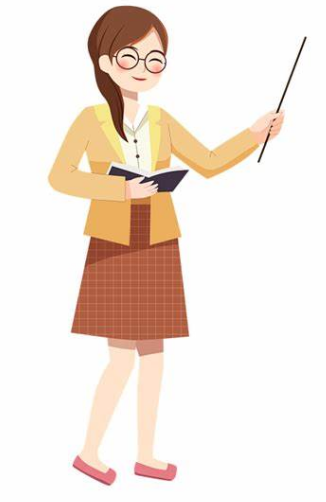 43. 解析：此题考查连词的用法。句意：一些学生完成学习后，他们往往直接进行其他活动。after表达“在……之后”，符合句意，故选C。
Back
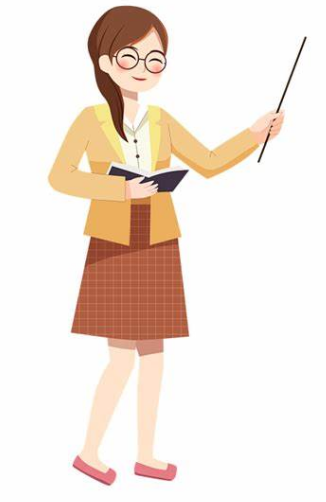 44. 解析：此题考查动词的词义辨析。动词suggest是多义词，表示“建议，提议；显示；表明；暗示”等，这里意为“表明”。句意：有研究表明，学习后休息能够有助于记住所学的内容。所以选择A。
Back
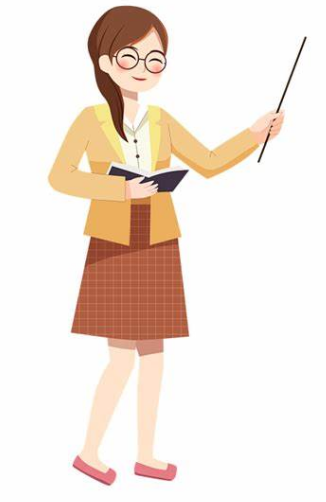 45. 解析：此题考查名词性从句。该句remember后接宾语从句，空格处既做宾语从句的引导词，又充当宾语从句中studied的宾语，应使用what，故选C。
Back
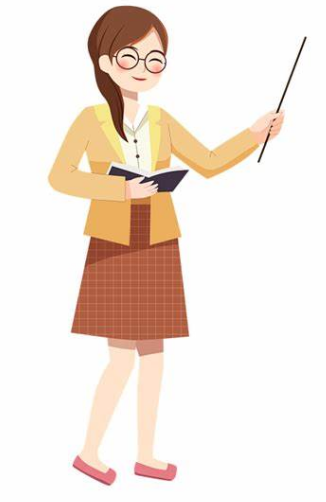 46. 解析：此题考查动词的正确形式。介词by后接名词、代词或动名词形式，此处应接动名词，故选B。
Back
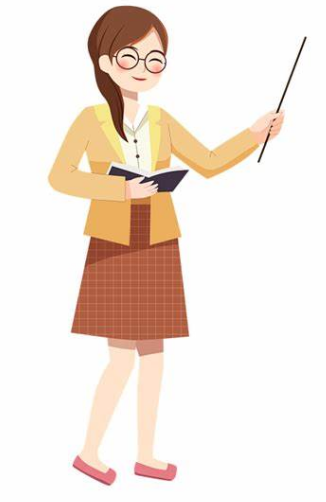 47. 解析：此题考查名词的词义辨析。句意：更多的研究表明学习后休息有诸多益处，例如更好的理解力和记忆力。benefits表示“好处，益处”，符合句意，故选B。
Back
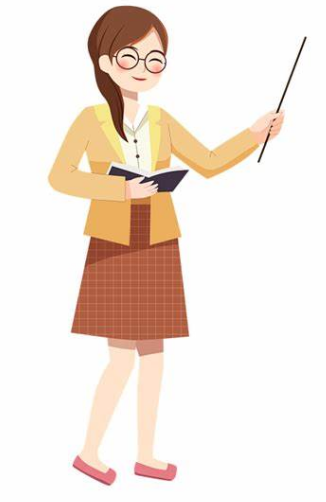 48. 解析：此题考查副词的用法。rest是动词，应由副词修饰，排除选项C；表达“安静地休息”使用rest quietly，选项A. quite表示“相当”，选项B书写错误。故选D。
Back
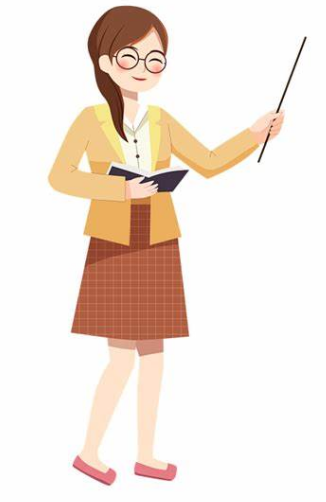 49. 解析：此题考查连词的用法。否定句中表并列使用连词or，意为“或者”，本句为否定意义，故选A。
Back
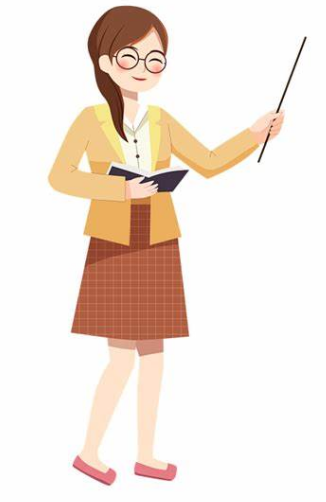 50. 解析：此题考查形容词的词义辨析。本文介绍了学习后安静休息对提高学习效果的帮助，这一方法简单且有用，helpful表示“有帮助的，有用的”，符合句意，故选C。
Back
VI. 阅读理解（共15小题，每小题1分，满分15分）
阅读下列材料，从每题所给的四个选项中选出一个最佳答案。
A
Department stores in both China and the US frequently have seasonal sales with 20% attractive discounts. In July and August, they have end-of-summer sales. In February, all the winter goods go on sale. In China, the Spring Festival shopping is the main shopping spree. In the US, the Friday after Thanksgiving Day is one of the biggest shopping days of the year. It has been regarded as the beginning of the Christmas shopping season. There are some department stores in most of US cities, but big shopping malls and discount stores are usually located in the suburbs. Some of the major outlet centers are located in the countryside, miles from the nearest major city. It is best to have an automobile if you want to do any serious bargain shopping.
In China, shopping is very convenient, as shops are spread across cities and suburbs. And thanks to the efficient public transport network, it has become increasingly easy to get to where you want to go. Thanks to the “mobile phone wallet” service, in China, you need to bring nothing but your mobile phone when you get into any stores, bars, and malls to go shopping.
(       ) 51. Department stores in both China and the US frequently have 
                 seasonal sales with____ attractive discounts.
A. 20%	 B. 30% 	C. 10% 	D. 50%
A
解析：直接细节题。题干问中国和美国商店里的商品在换季时常有多少折扣。根据“Department stores in both China and...”可知，中国和美国商店里的商品在换季时常有的折扣是20%，所以选A。
(       ) 52. In _____, Department stores in both China and the US have end-
of-summer sales.
A. January 		B. February 
C. July 			D. July and August
D
解析：直接细节题。题干问中国和美国的夏季清仓销售是在几月份。根据第二句“In July and August, they have end-of-summer sales.”可知，在七八月份，他们开始夏季清仓打折销售，所以选D。
(       ) 53. In _____, all the winter goods go on sale in both China and 
          the US.
A. January 			B. February 
C. July 				D. July and August
B
解析：直接细节题。题干问中国和美国的冬季清仓销售是在几月份。根据第三句“In February, all the winter goods go on sale.”可知，在二月份，商家开始打折销售，所以选B。
A
(       ) 54. In the US, the beginning of the Christmas shopping season 
           is the Friday after_____.
A. Thanksgiving Day 		B. Christmas Day
C. Easter 				D. Christmas Eve
解析：直接细节题。题干问在美国，圣诞节购物季是在哪个节日之后的星期五开始的。根据第五句和第六句“In the US, the Friday after Thanksgiving Day is one of the biggest shopping days of the year. It has been regarded as the beginning of the Christmas shopping season.”可知，在美国，感恩节之后的那个周五被认为是圣诞购物季的开始。所以选A。
(       ) 55. You need to bring nothing but _____ when you go out for 
shopping in China. 
A. automobile 			B. mobile phone
C. cash 				D. credit card
B
解析：直接细节题。题干问在中国，外出购物只需带上什么。根据最后一句“In China, you need to bring nothing but your mobile phone when you get into any stores, bars, and malls to go shopping.”可知，在中国，你外出购物只需带上手机，所以选B。
本自测我学会了：
B
Many have heard of shark fin soup. This famous and expensive dish is especially popular in southern China. But do you realize that you’re killing a whole shark each time you enjoy a bowl of shark fin soup? When people catch sharks, they cut off their fins and throw the sharks back into ocean. This is not only cruel, but also harmful to the environment. Without a fin, a shark can no longer swim and slowly dies. Sharks are at the top of the food chain in the ocean’s ecosystem. If the number of sharks drops sharply, it will bring danger to all ocean life. Many believe that sharks can never be endangered because they are the strongest in their food chain. But in fact, around 70 million sharks are caught and traded in this industry every year. The numbers of some kinds of sharks have fallen by over 90 percent in the last 20 to 30 years. Environmental protection groups around the world, such as Wild Aid and the WWF, are teaching the public about the negative effects of finning. They have even asked governments to develop laws to stop the sale of shark fins. So far, no scientific studies have shown that shark fins are good for health, so why eat them? Help the sharks!
(       )  56. Shark fin soup is a dish, especially popular in _____.
A. southern China 		B. eastern China
C. western China 		D. northern China
A
解析：直接细节题。题干问鱼翅这道菜在哪里特别流行。根据第二句“This famous and expensive dish is especially popular in southern China”可知，这道有名的山珍海味在华南特别流行，所以选A。
B
(       ) 57. Once the fins are cut off, sharks will _____ slowly.
A. dead 		B. die 	C. death	 D. died
解析：直接细节题。题干问一旦鱼鳍被切掉，鲨鱼会慢慢怎样。根据第六句“Without a fin, a shark can no longer swim and slowly dies.”可知，失去鱼鳍的鲨鱼无法游泳，会慢慢死去，所以选B。
(       ) 58. In the last 20 to 30 years, the numbers of some kinds of 	sharks have fallen by over ____.
A. 30% 		B. 20% 		C. 10% 		D. 90%
D
解析：直接细节题。题干问在过去的二三十年里，鲨鱼的数量减少了多少。根据倒数第五句“The numbers of some kinds of sharks have fallen by over 90 percent in the last 20 to 30 years.”可知，过去二三十年中，某些种类的鲨鱼数量减少了90%，所以答案选D。
(       ) 59. Around _____ sharks are caught and traded in this industry 
every year. 
A. 7,000 		B.70,000 		
C. 700,000 		D. 70,000,000
D
解析：直接细节题。题干问这个行业，每年被捕和被买卖的鲨鱼数量是多少。根据倒数第六句“But in fact, around 70 million sharks are caught and traded in this industry every year”可知，每年在这个行业被捕和被买卖的鲨鱼数量在7千万条左右，所以选D。
(       ) 60. Wild Aid and the WWF are _____, according to the passage.
A. environmental protection groups 		B. police
C. policeman 						D. government
A
解析：直接细节题。题干问Wild Aid和the WWF是什么组织。根据原文“Environmental protection groups around the world, such as Wild Aid and the WWF, are teaching the public about the negative effects of finning.”可知，野生救援和世界自然基金会是环保组织，所以答案选A。
本自测我学会了：
C
Hank Viscardi was 26 years old when he put on his first pair of long trousers and his first pair of shoes. For the first time he saw himself as he had always wanted to be a full five feet eight inches tall. Hank had been born without legs. Until he was seven, his world was a world of repeated operations. At last he had no legs, but stumps (残肢) that could be fitted with a kind of special boots. Out of the hospital, Hank often found people staring at him with cruel interest. Children laughed at him and called him “Ape Man” because his arms dragged (拖) on the ground. He went to school like other boys. His grades were good and he needed only eight years instead of the usual twelve. After graduation, Hank worked his way through college.
He swept floors, waited on table, or worked in one of the college offices. During all his busy life, Hank had been moving around on his stumps. But one day the doctor told him even the stumps were not going to last much longer. Hank would soon have to use a wheel chair. Hank felt himself going cold allover. However, the doctor said there was a chance that he could be fitted with artificial legs. Finally, a leg maker was found and the day came when Hank stood up before the mirror and saw himself for the first time, five feet eight inches tall.
(       )  61. Five feet eight inches is _____.
A. an average height for an adult
B. too tall for an average person
C. too short for an average person
D. Hank’s real height
A
解析：推理判断题。题干问五英尺八英寸是什么。通读全文后，利用行文逻辑关系和储备知识可以推断，因为汉克出生就没有腿，经过多次手术后，残肢先装上了一双特制的靴子，后又装上了假肢，最后可以穿上裤子和鞋子，由此可以推断五英尺八英寸是一个成年人的平均身高，所以选答案A。
(       )  62. The writer implies in the story that Hank is _____.
A. diligent and gentle 		B. brave but not diligent
C. diligent and brave 		D. cowardly but diligent
C
解析：推理判断题。题干问作者在这个故事中暗示了汉克是什么样的人。通读全文后，利用行文逻辑关系和储备知识可知，作为残障人士，汉克只用了8年而不是常规的12年获得大学毕业证，毕业后还干过多种工作，可以推断他是勤奋、勇敢的。故答案选C。
(       ) 63. After some repeated operations, Hank’s stumps could be 
fitted with a kind of special _____.
A. trousers	 B. shoes 	C. boots 	D. socks
C
解析：间接细节题。题干问经过多次手术后，汉克的残肢装上了特制的什么。根据第四句“...but stumps that could be fitted with a kind of special boots”可知，经过多次手术后，汉克得以安装了一双特制的靴子，故答案选C。
B
(       )  64. Hank graduated from the college after _____ years instead of 
the usual twelve.
A. 7 	B. 8 		C. 10 		D. 9
解析：直接细节题。根据第九句“His grades were good and he needed only eight years instead of the usual twelve.”可知，汉克只用了8年而不是常规的12年获得毕业证，故答案选B。
(       ) 65. Hank stood up by _____ with artificial legs.
A. being fitted 		B. fitted 
C. fit 				D. fitting
A
解析：直接细节题。根据最后两句可知，汉克成功安装了假肢并站起来，身高5英尺8英寸，所以答案选A。
本自测我学会了：
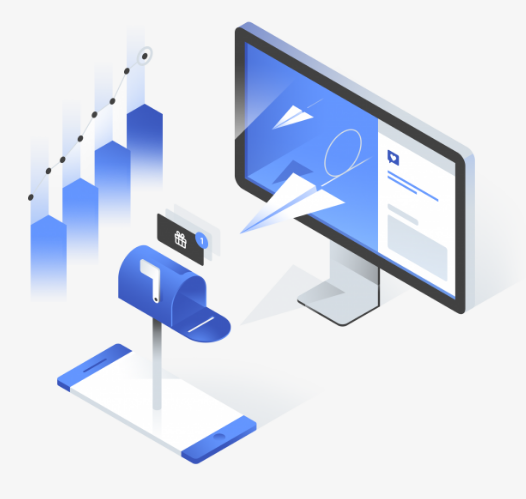 第五部分：语言技能知识
Home
第五部分：语言技能知识（共11个小题，满分30分）
VII. 词形转换（共10小题，每小题1分，满分10分）
用括号内所给单词的适当形式填空。
66. Even __________ (bad), he lost his job. 



67. Quite a few __________ (wood) houses have been built for the tourists around the lake.
worse
解析：句意：更糟的是，他丢了工作。even作副词使用意为“甚至，更加”，后跟比较级，bad的比较级形式为worse，意为“更坏的，更糟糕的”。
wooden
解析：句意：在湖的周围已经为游客建造好了一些木屋。wood为名词，意为“木头”。根据句意，这里应使用形容词wooden修饰名词houses，意为“木制的房子”。
68. My family have been to Beijing __________ (two) to climb the Great Wall.



69. This morning I lost my handbag and this afternoon I fell off my bike. I think it is a(n) __________ (luck) day.
twice
解析：句意：我们家已经去北京爬过两次长城了。two是数词，表示数字“二”，根据“have been to Beijing”（去过北京），这里应使用twice表次数，意为“两次”。
unlucky
解析：句意：今天早上我丢了手提包，下午我从自行车上摔了下来，我觉得今天真是不幸的一天。luck是名词，意为“运气”，这里应使用形容词修饰名词day。根据句意可知今天发生了不好的事情，故填写unlucky，意为“不幸的，倒霉的”。
70. People from different _____________ (country) come together to visit the famous museum.




71. I usually go to school on _____________ (feet).
countries
解析：句意：来自不同国家的人们聚在一起参观著名的博物馆。country是单数名词，意为“国家”，句子中different意为“不同的”，表示至少是两个国家以上，故使用复数形式countries，意为“不同的国家”。
foot
解析：句意：我经常走路去上学。feet是名词foot的复数形式，根据固定短语搭配“on foot”，这里填写foot，意为“走路，步行”。
72. _______________ (drive) should obey the traffic rule.




73. We have plenty of _______________ (active) after class.
Drivers
解析：句意：司机应该遵守交通规则。drive是动词，意为“驾驶”；句子中缺少主语，根据句意，这里应使用driver，意为“司机”；所有的司机都应该遵守，所以用复数形式drivers，在句首，字母d改为D。
activities
解析：句意：课后我们有很多活动。active为形容词，意为“好动的，积极的”，句子中“plenty of”表示“大量的”，后要使用名词复数形式activities，意为“许多的活动”。
74. It was too dark for us to see anything __________ (clear).




75. The _______________ (long) of the river is still a secret.
clearly
解析：句意：天太黑了，我们什么也看不清楚。clear为形容词，这里要使用副词形式clearly修饰动词see，意为“清楚地看见”。
length
解析：句意：这条河的长度仍然是一个秘密。long为形容词，根据“the…of”的结构，the后要使用名词length，意为“长度”。
VIII. 书面表达（共1题，满分20分）
76. 假定你是学生会主席李华，请你根据提示内容写一封60—80词的信给学校团委负责人，申请辞去学生会主席一职。信函的开头和结尾已给出。不计入总词数。
提示内容:
     （1）表明辞职的意愿；（2）写明辞职的原因；（3）对于在工作期间所得到的指
导和帮助表示感谢。
参考词汇：
辞职（resign）	 	 			高考（college entrance exam）
学生会主席（the Chairman of the Students’ Union）
进入高三（enter one’s senior year of high school）
Dear Sir or Madam,
      I am sorry for my decision to resign from the post as the Chairman of the Students’ Union.
____________________________________________________________________________________________________________________________________________________
_____________________________________________________________________________________________________________________________________________________          
       Finally, I wish you and the Students’ Union the very best in the future.
Yours sincerely,
Li Hua
I have enjoyed my time working here with you all. I have learned a lot and will remember all the efforts we have made together. However, I will enter my senior year of high school next year, and I have to prepare for the college entrance exam. I would like to thank everyone for the help and support.
解题思路
【解题思路】
（1）体裁及格式：本题考查辞职信的写作，因此要明确信函通常包含称呼、正文、结尾、落款四个部分。本题是学生向团委负责人书写的辞职申请，首先应说明辞职的请求，然后具体阐述辞去学生会主席一职的原因，表示遗憾或感谢，最后表示希望对方同意自己的请求，并对辞职进行道歉。
（2）时态：辞职信是辞职人希望卸任或放弃某份工作的书面陈述，辞职人通过辞职信表达对离开现职位抱有某种遗憾的心情，因此主要采用一般现在时和一般将来时。
（3）人称：由于题目内容中多涉及辞职原因，因此人称主要采用第一人称，目的是让收信人接受自己辞职的想法。
Back